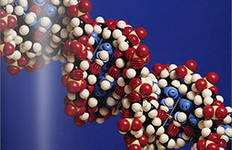 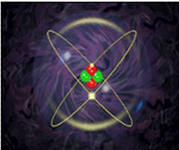 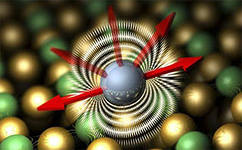 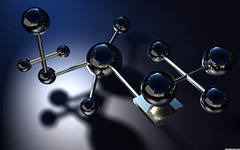 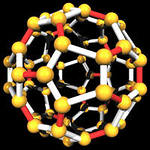 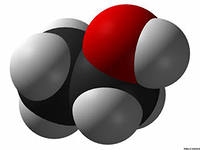 Строение и свойства вещества
1. Какие состояния воды вы наблюдали?
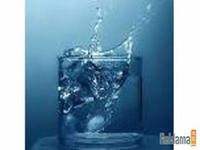 2. Приведите по три примера органических и неорганических веществ.
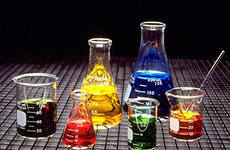 3. Сохраняют ли свою форму газы и жидкости?
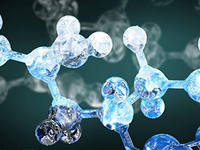 4. Тела имеют различную форму, объем, окраску. Внимательно рассмотрите рисунки, а затем сравните их: что одинаковое и что разное.
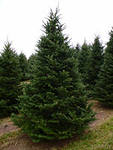 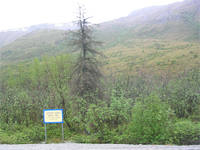 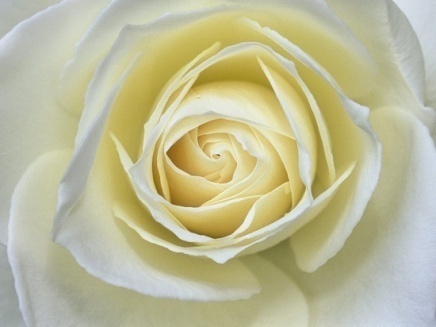 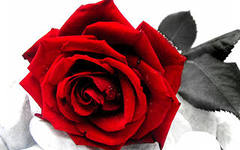 5. О предмете известно, что он хорошо сохраняет свой объем и форму. В каком состоянии находится вещество, из которого состоит этот предмет?
6. Растянули, сжали  пружину, затем отпустили. Что происходит с пружиной? Какое  свойство характерно для пружины?
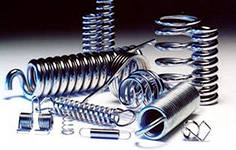 7. Какие явления изображены ? Ответ обосновать.
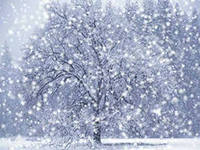 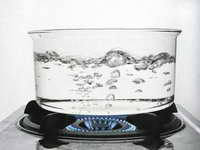 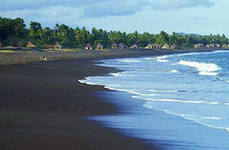 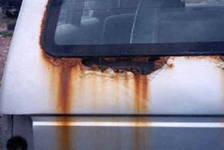 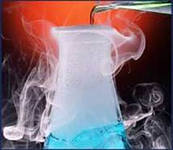 8. Какие явления изображены ? Ответ обосновать.
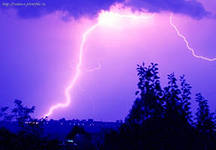 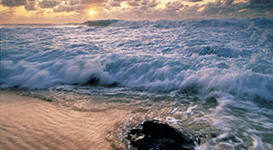 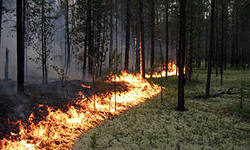 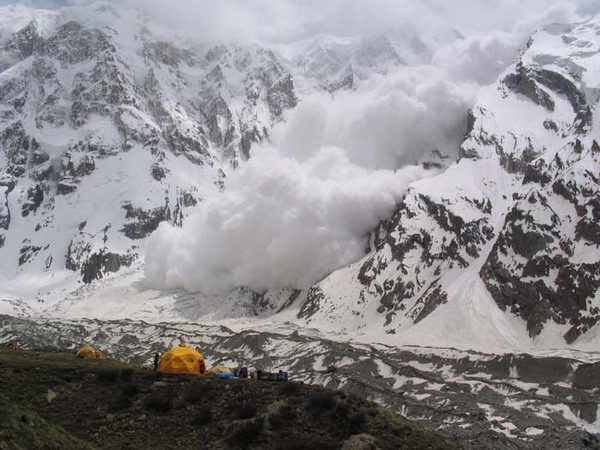 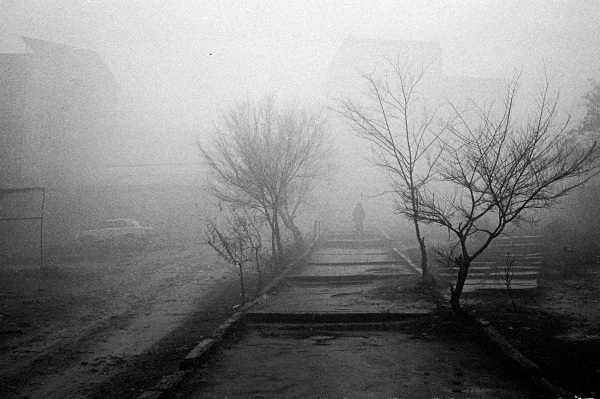 9. Какие явления изображены ? Ответ обосновать.
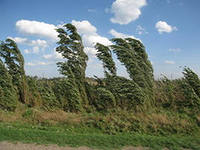 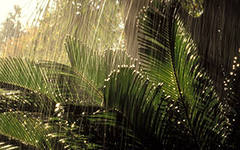 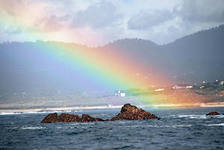 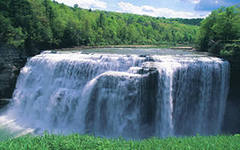 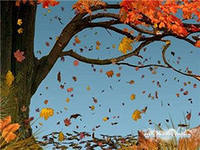 Заполнить таблицу. Приведенный перечень  слов распределить по соответствующим колонкам: топор, прыжок, снегопад, вода, карандаш, сахар, воздух, соль, нефть, минеральная вода, испарение, книга.
С помощью пластилина и бумаги выполнить соответствующие задания.
1 команда: изобразить диффузию между двумя веществами,
2 команда: расположение молекул в газах, жидкостях и твердых телах,
3 команда -  изобразить молекулы воды, кислорода, водорода.
Объяснить, что изображено
Домашнее задание: повторить главу 2 (см.р. на следующем уроке), работа в словарях